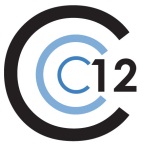 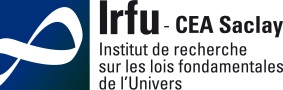 CLAS12
Micromegas Central Tracker
Project
Project launched on November 18 2011

CEBAF the Jlab’s accelerator is upgraded from 6 to 12 GeV

Our Tracker should be ready for October 2014 when Beam is delivered  to CLAS12 in Jlab’s Hall B.
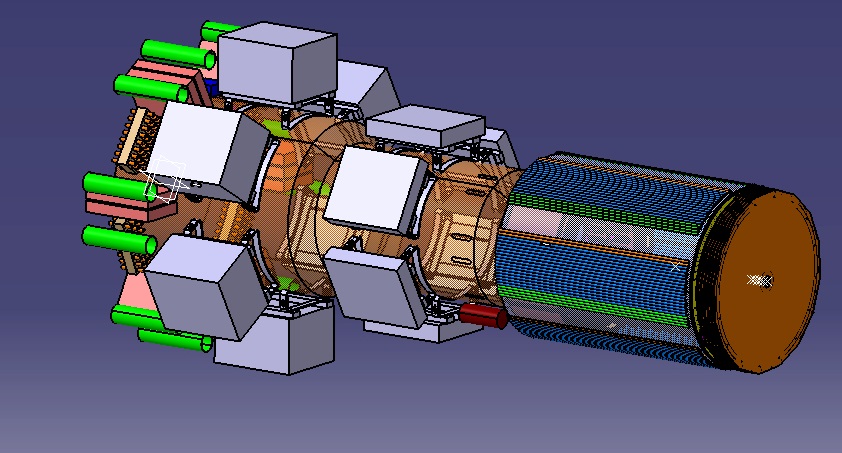 6/12/2011
1
Groupe CLAS SPhN
CLAS12
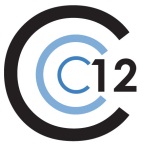 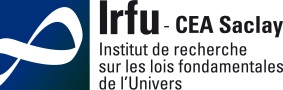 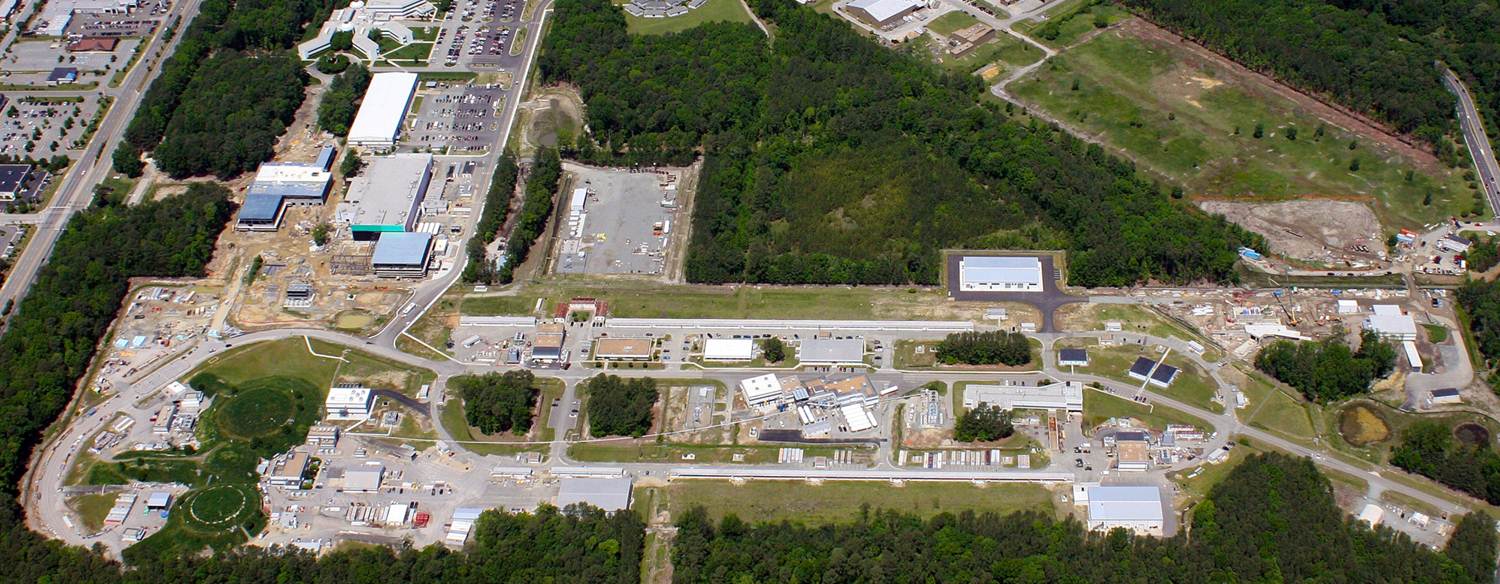 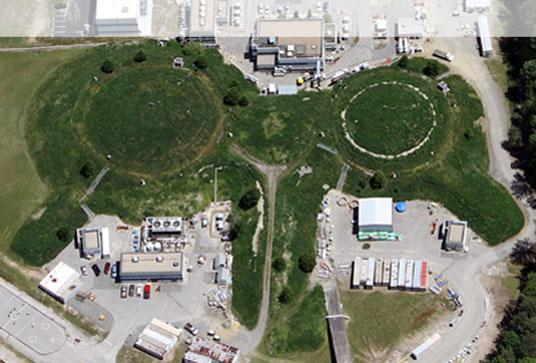 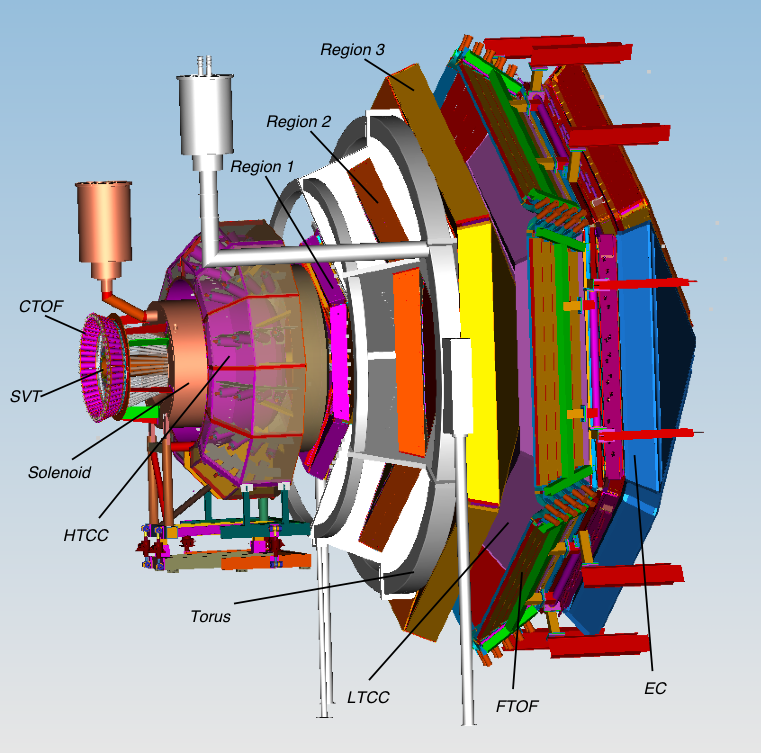 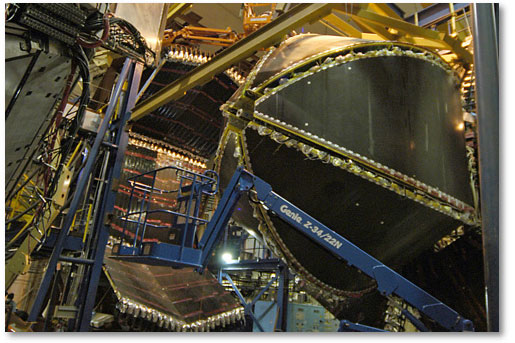 B
CLAS12  (Large acceptance and high luminosity - L=1035 cm-2s-1 ) to provide a new reach in Hadron Physics
6/12/2011
2
Groupe CLAS SPhN
Physics with CLAS12
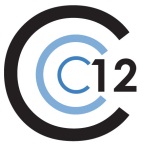 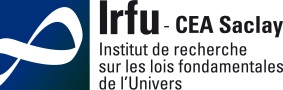 3D Structure of the Nucleon – 
High precision measurements of exclusive et semi-inclusive processes - Generalized Parton Distributions (GPDs) and Transverse Momentum Dependencies (TMDs).

Precise Measurements of structure functions 

Elastic and Transition Form Factors at high moment transfer 

Hadronization and Colour Transparency.

Spectroscopy – heavy baryons, hybrid mesons.


5 years of beam already scheduled for JLab PAC approved experiments.
6/12/2011
3
Groupe CLAS SPhN
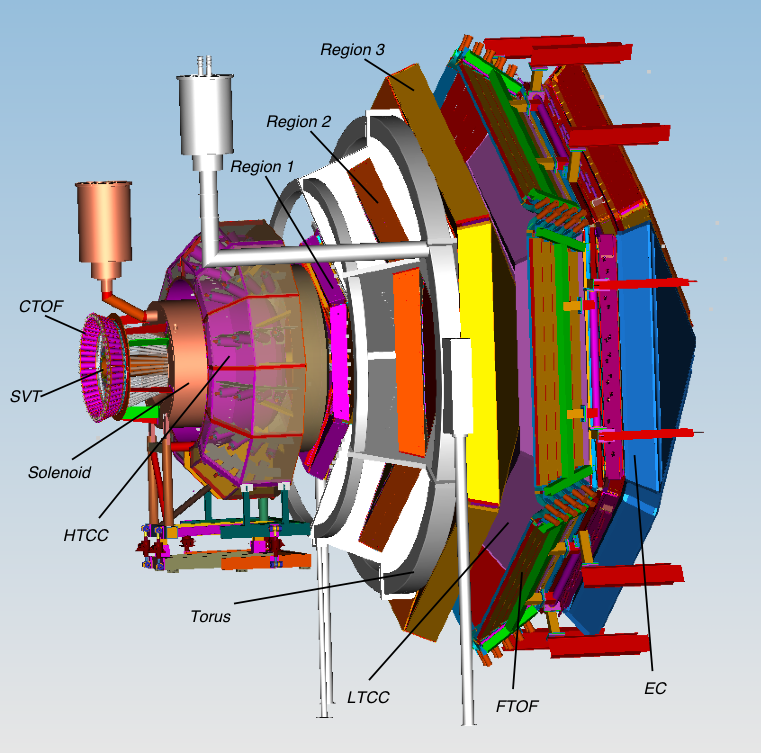 CLAS12
Forward spectrometer:
- TORUS
HT Čerenkov
Drift chambers
LT Čerenkov 
Forward ToF
Preshower Calorimeter
 (6 sectors)
E.M Calorimeter. (EC)

Central Detector:
 SOLENOID
 Tracker Barrel Micromegas/Silicon
 Forward Tracker
 Central ToF
Central 
Detector
Forward 
Detector
6/12/2011
4
Groupe CLAS SPhN
Micromegas Tracker
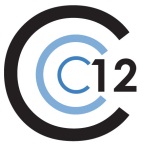 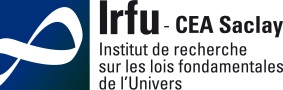 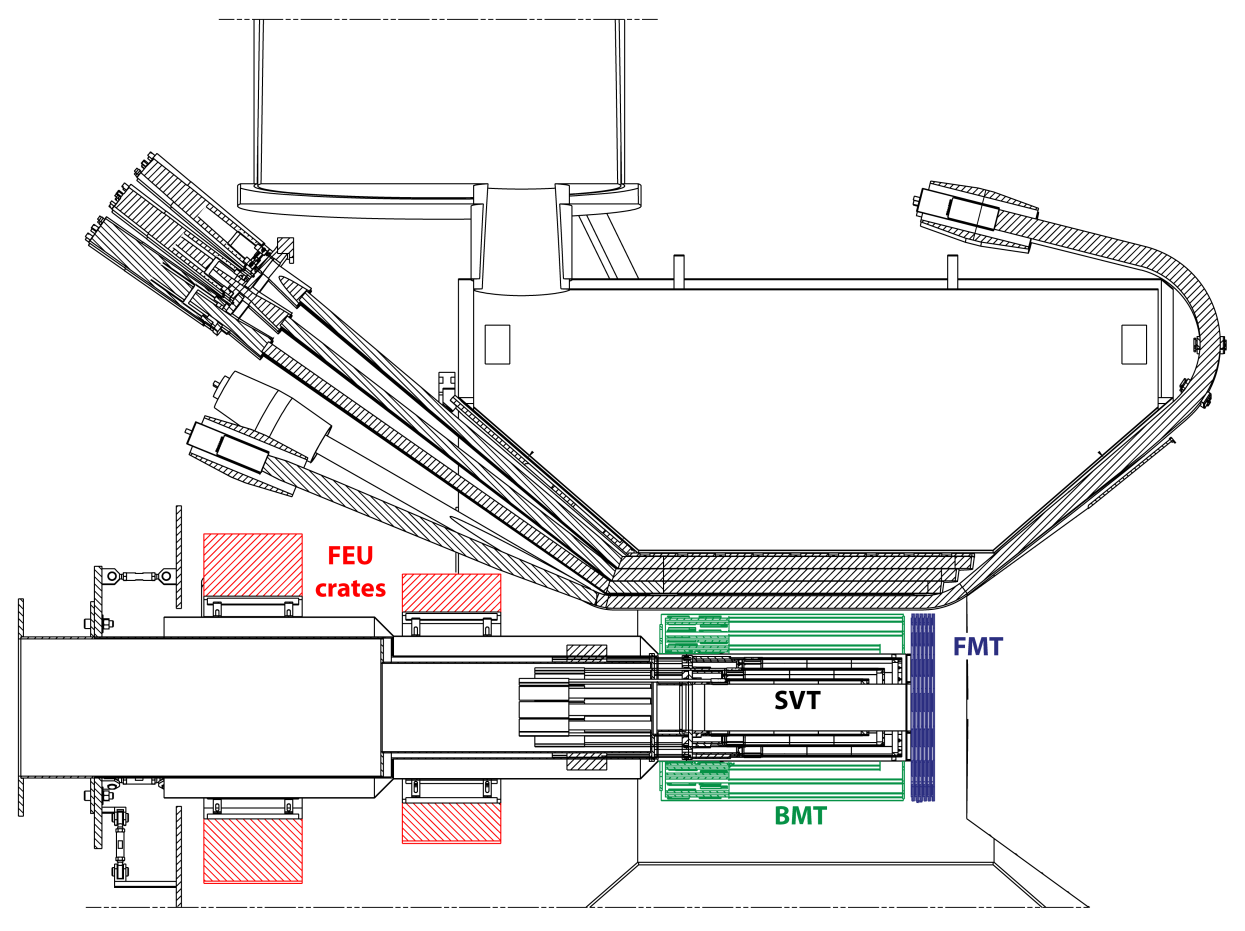 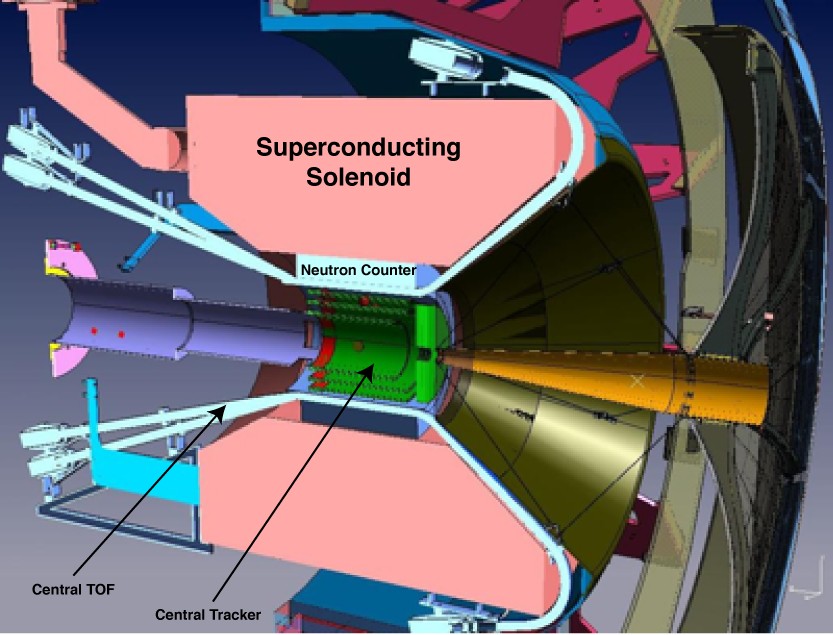 Central Detector

SVT – MVT :
    Charged particles Tracking
    from 35 to 125° and 5 to 35°( FVT)
    Vertexing

CTOF, ΔT < 60psec for particle id

Neutron counter

5T  Solénoid, 
   Active shielding vs Moller electrons
   ΔB/B < 10-4  in a 2.5x4 cm2 cylinder
   for target polarisation
Barrel: 3 cylindrical double layers (Z,C) bulk Micromegas around 3 SVT double layers

Forward: 3 double disc shaped bulk Micromegas
6/12/2011
5
Groupe CLAS SPhN
Micromegas Tracker
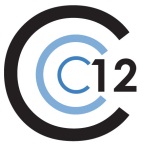 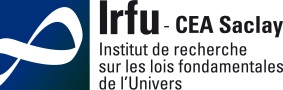 450
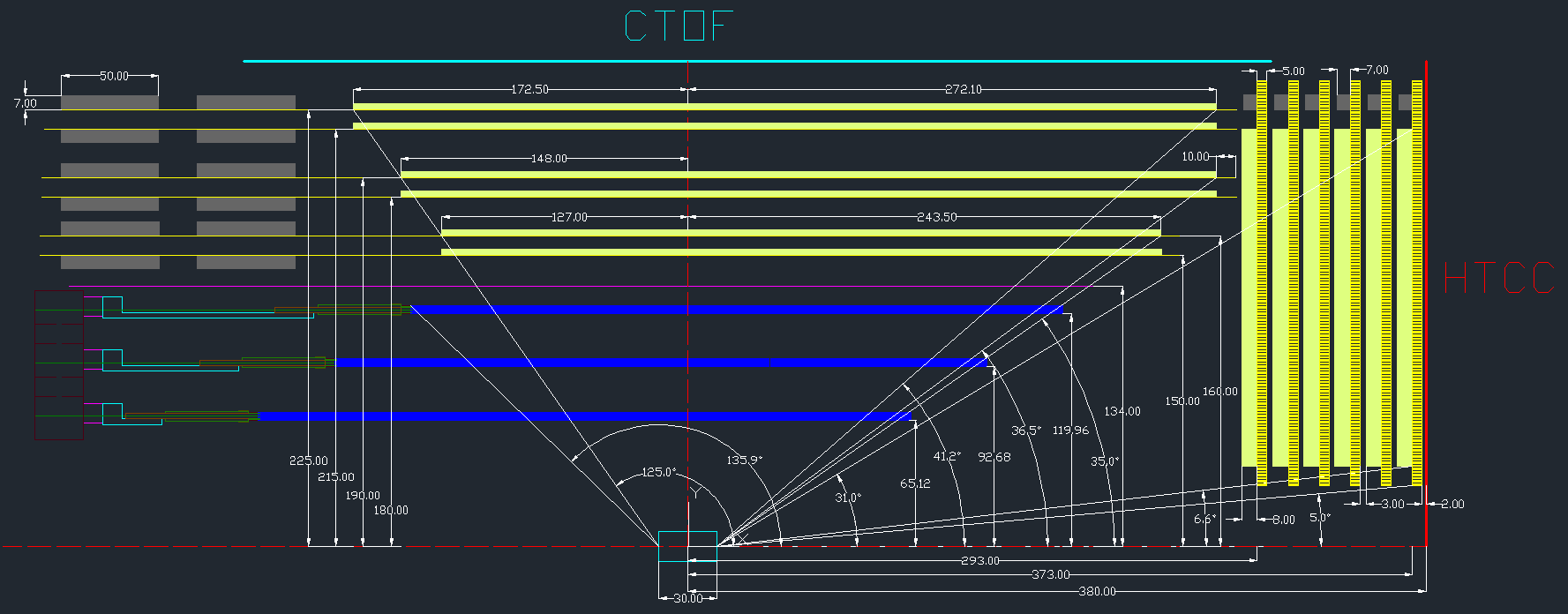 225
6/12/2011
6
Groupe CLAS SPhN
CLAS12 Tracking specs
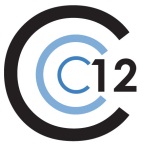 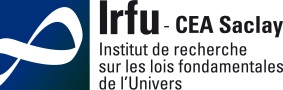 6/12/2011
7
Groupe CLAS SPhN
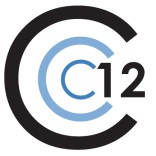 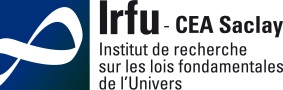 Resolutions comparison
(for  @ 0.6 GeV/c ,  = 90°)
 Mixed solution benefits from advantages of  both MM and Si
 The full Si solution is never the best
6/12/2011
8
Groupe CLAS SPhN
CLAS12 tracking with Barrel MM + Si
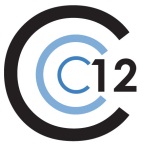 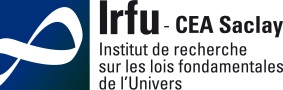 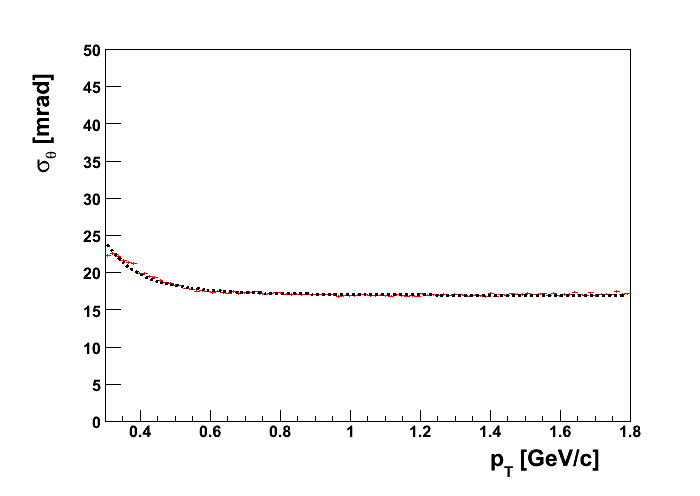 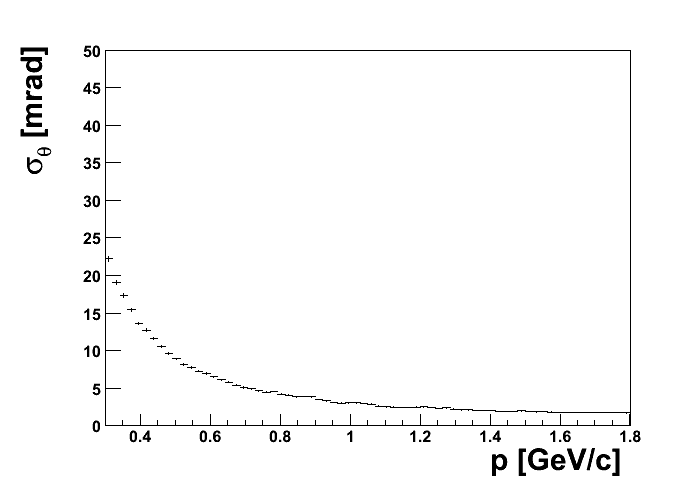 SVT
SVT+BMT
 SVT + BMT best solution to reach spec on θ
Very good tracking efficiency thanks to redundancy:
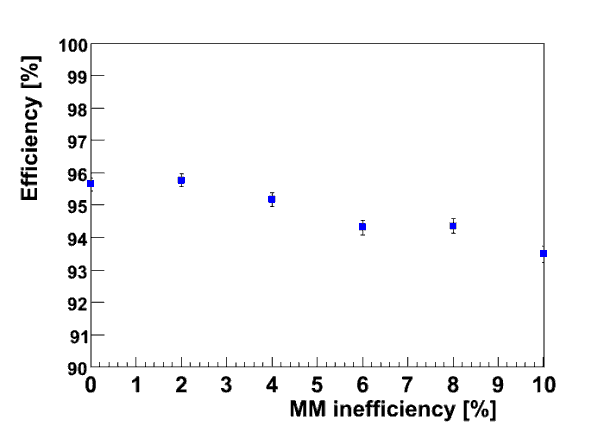 6/12/2011
9
Groupe CLAS SPhN
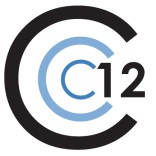 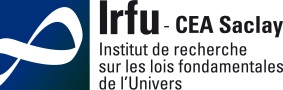 Geant4 Simulations - Barrel
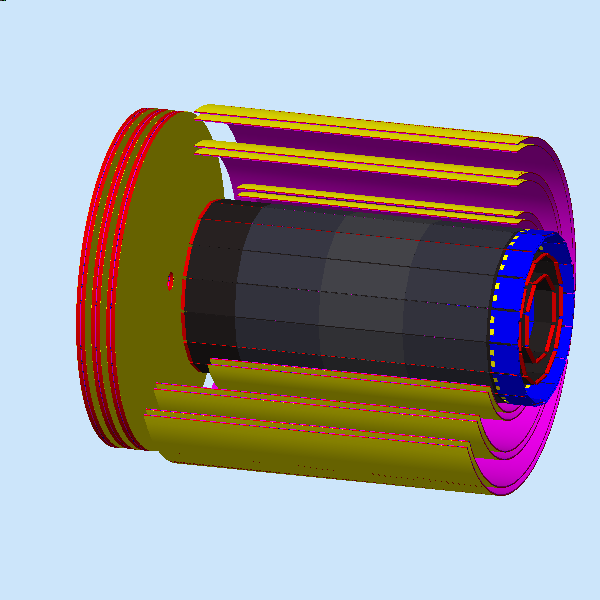 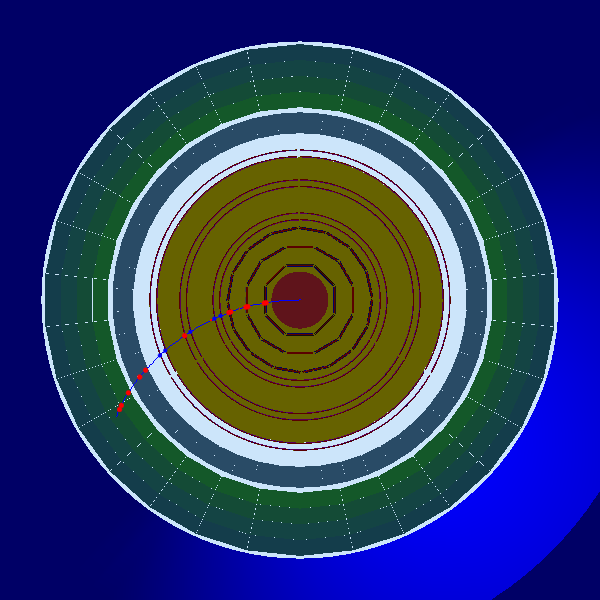 Background noise (MHz)
© S. Procureur
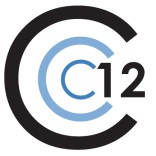 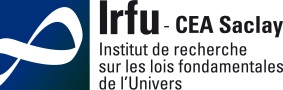 Simulations Geant4 - Forward
Rates in MHz
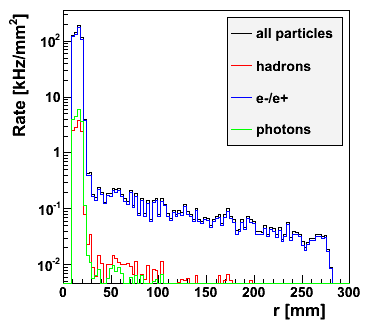 Very high rates in the central area
© S. Procureur
The Challenges
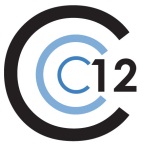 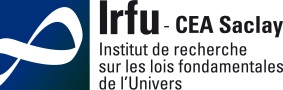 Large Cylindrical detectors 
5T Magnetic field environment
High flux of particles 
Crowded location: deported electronics
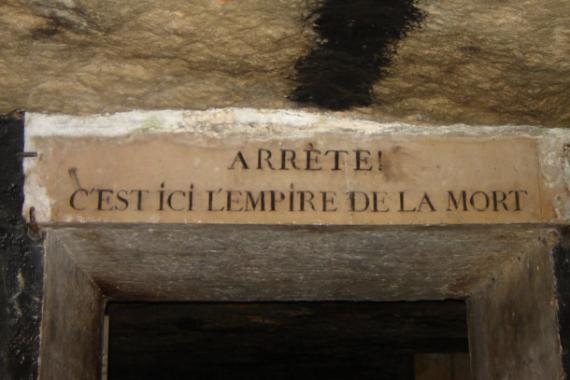 6/12/2011
12
Groupe CLAS SPhN
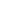 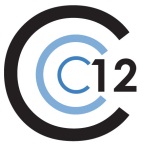 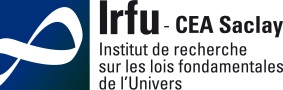 Cylindrical Micromegas
Performance compared to thick flat MM using cosmics
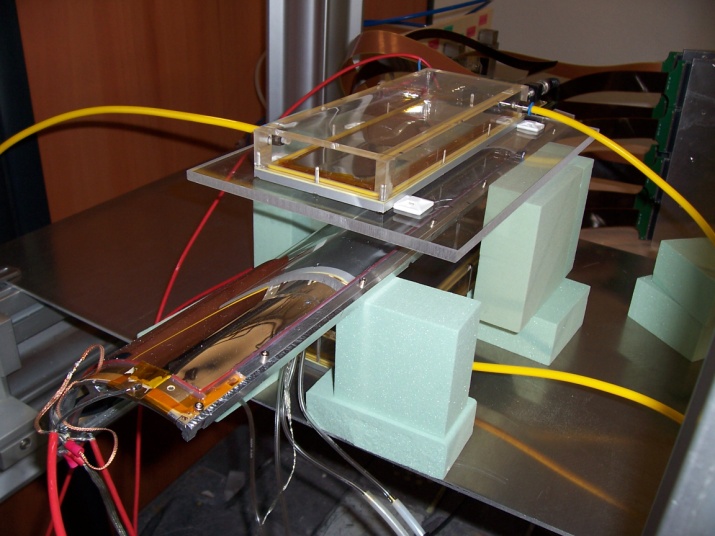 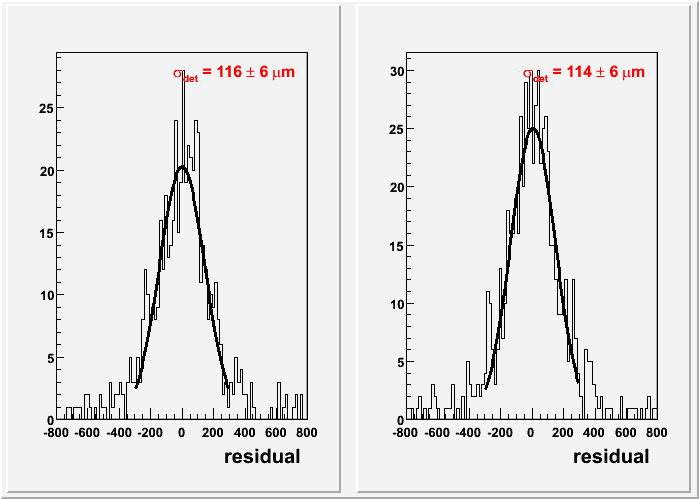 Thick detector
Thin detector
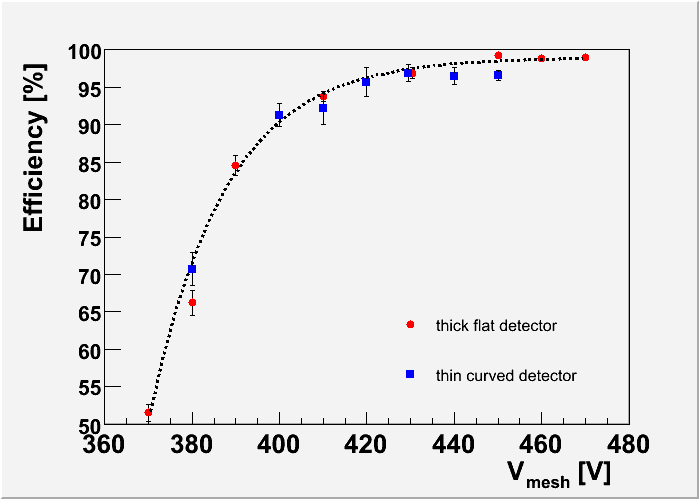 → similar performance as thick
    detectors
6/12/2011
13
Groupe CLAS SPhN
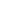 5 Tesla magnetic field
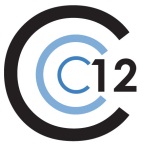 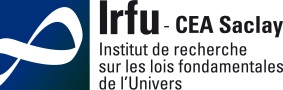 Z tiles of Barrel Micromegas are sensitive to
 the Lorentz angle of drifting electrons
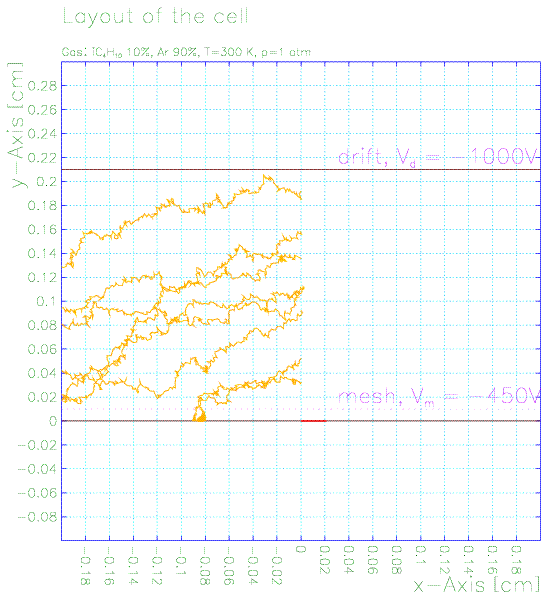 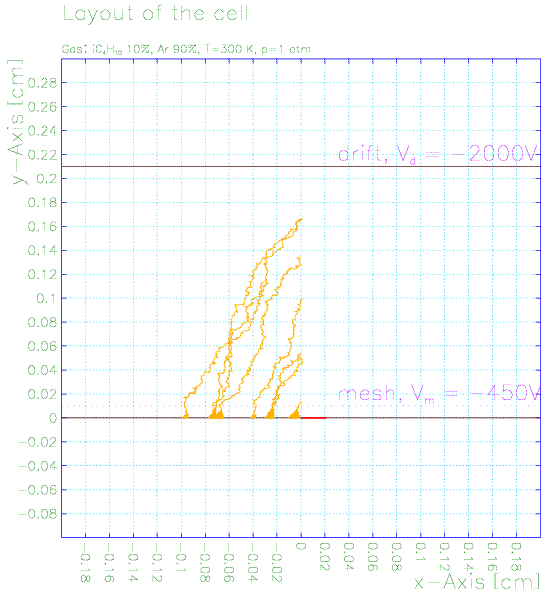 x = h tanθ = h v B / E
h
→ minimize h (but less signal)
→ use heavier gas (but more sparks)
x
→ increase E field (but lower 
    transparency)
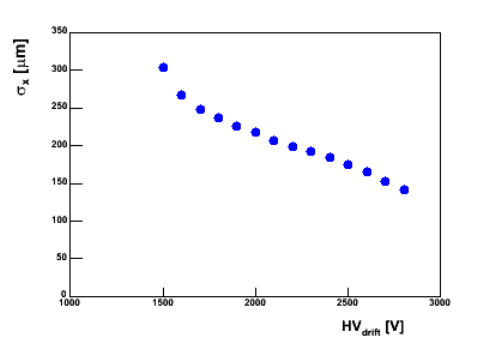 → z ~ 220 µm if  can be lowered 
down to 20°
Garfield simulation
6/12/2011
14
Groupe CLAS SPhN
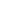 Spatial resolution in 5 T
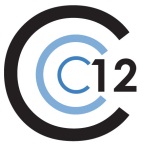 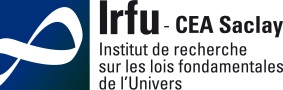 Test to validate Garfield simulation with a Micromegas in dvcs magnet (Hall B)
→ use of a focused UV laser to extract electrons 
     from the drift electrode
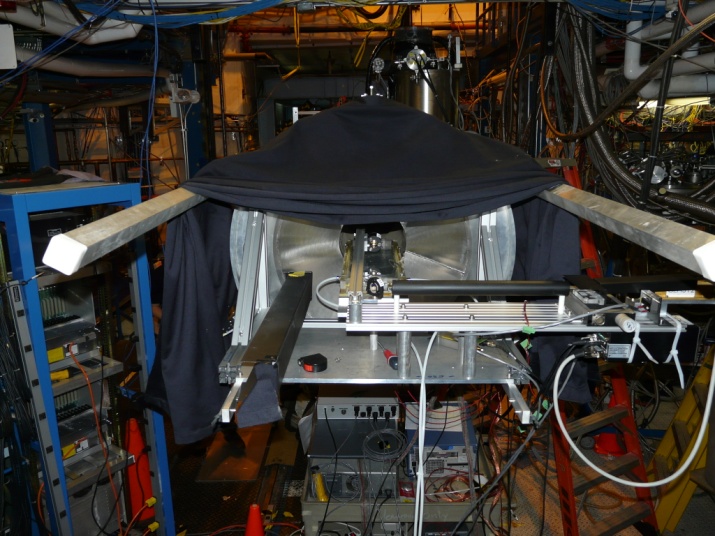 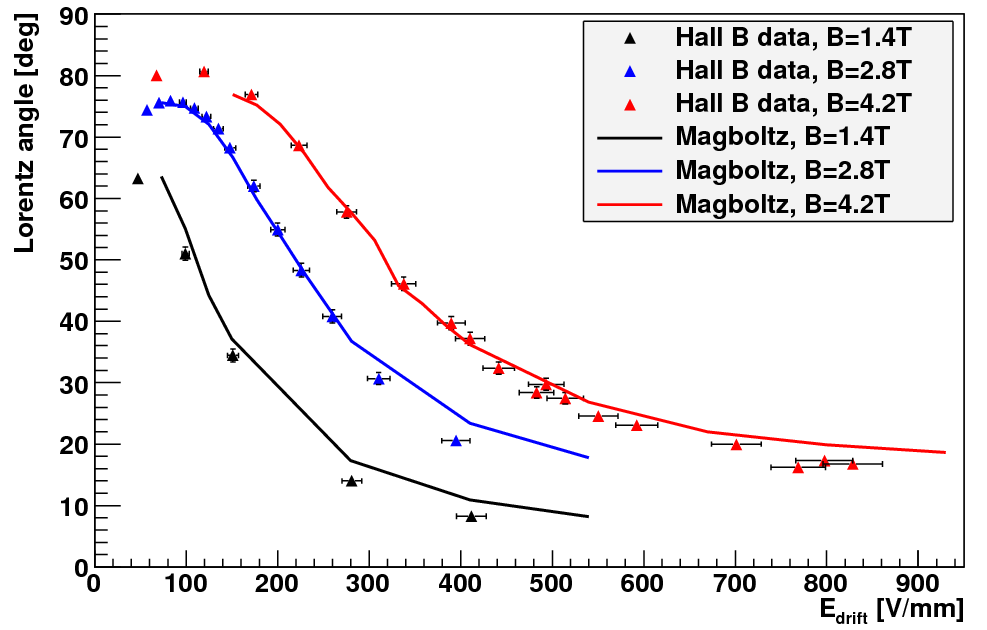 Garfield validated,  can be as low as 20°
P. Konczykowski et al., NIM A612 (2010), 274
6/12/2011
15
Groupe CLAS SPhN
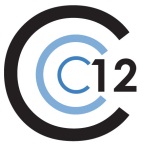 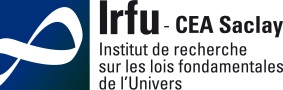 Spark Rate studies
→ simulation: try to relate sparks with large
     energy deposits with Geant4 (Gemc)
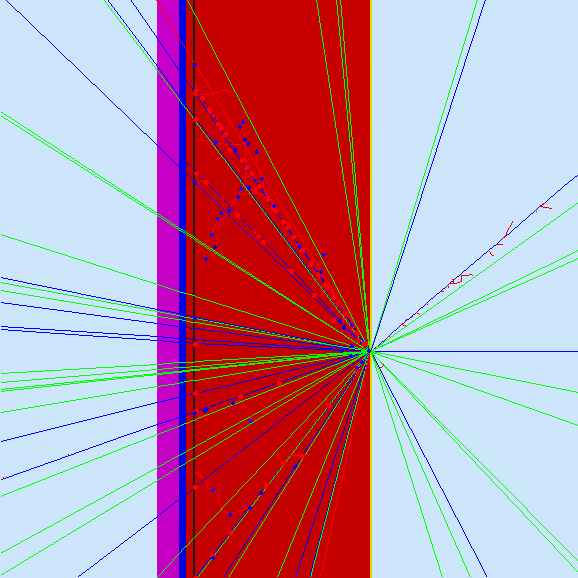 → spark condition: Nel ~ 107 (Raether)
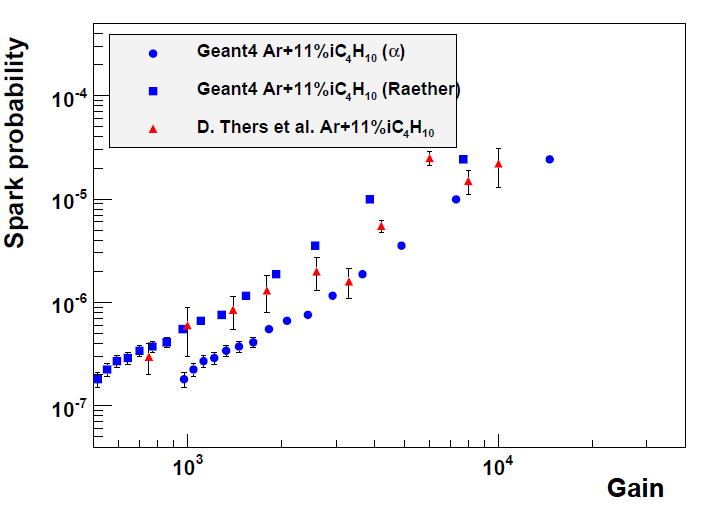 - Quantitatively reproduces (few) existing data
Explains gas effect & give
    predictions (bulk)
S. Procureur et al., NIM A621 (2010), 177
6/12/2011
16
Groupe CLAS SPhN
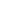 Tests @ CERN/SPS and PS
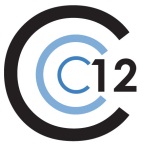 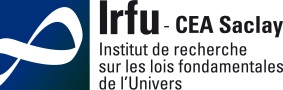 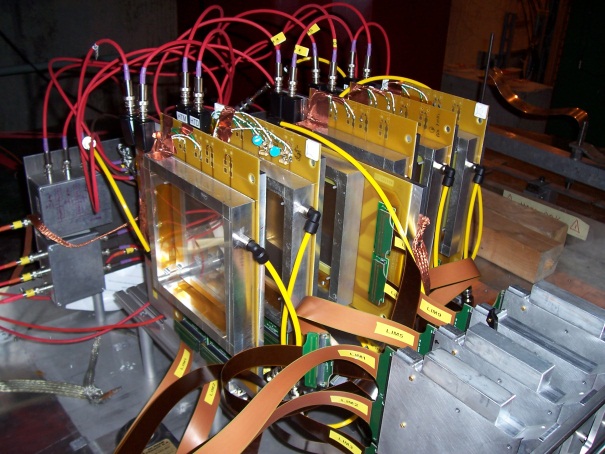 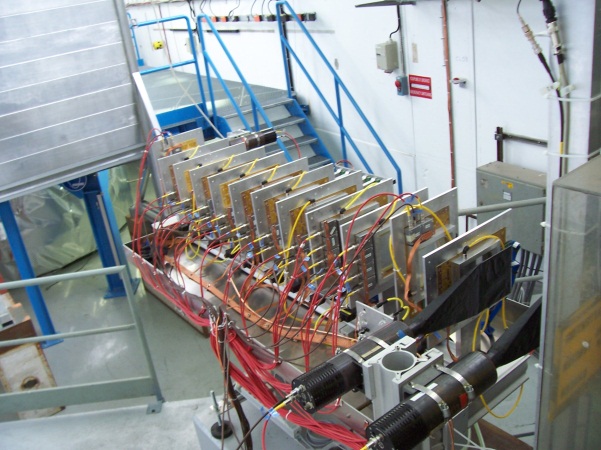 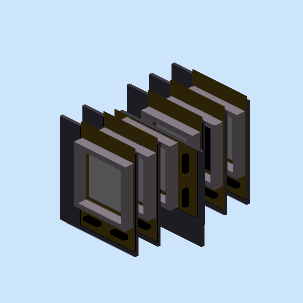 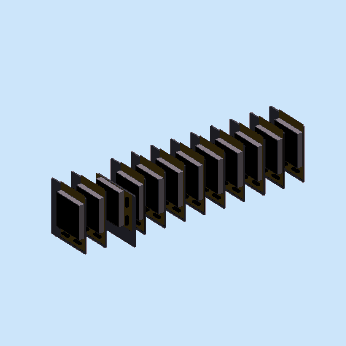 6/12/2011
17
Groupe CLAS SPhN
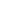 SPS: results & simulation
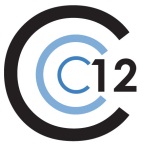 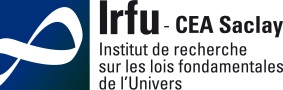 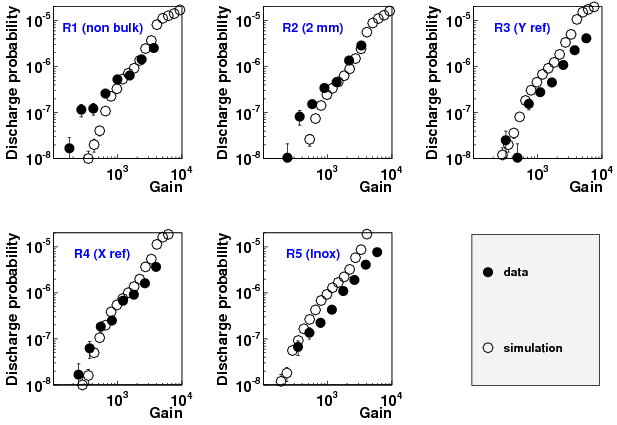 - No significant difference between thin and thick mesh
- Reasonable agreement with simulation using  Nel = 2.5 107
S. Procureur et al., NIM A659 (2011), 91
6/12/2011
18
Groupe CLAS SPhN
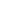 PS: results and simulation
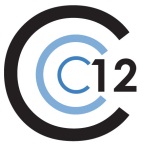 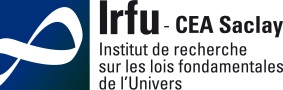 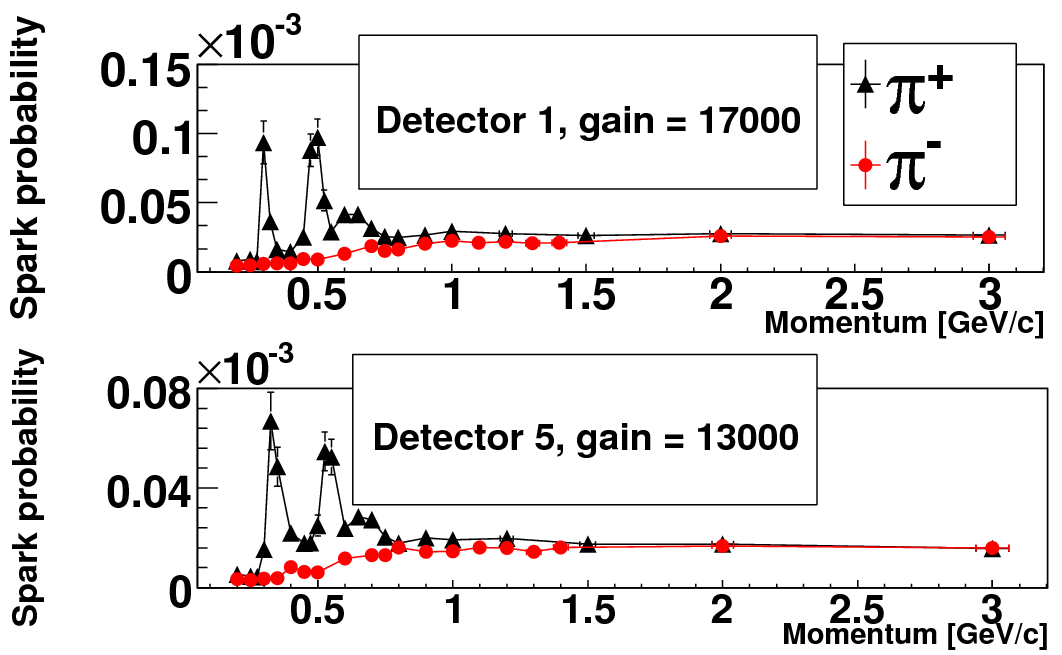 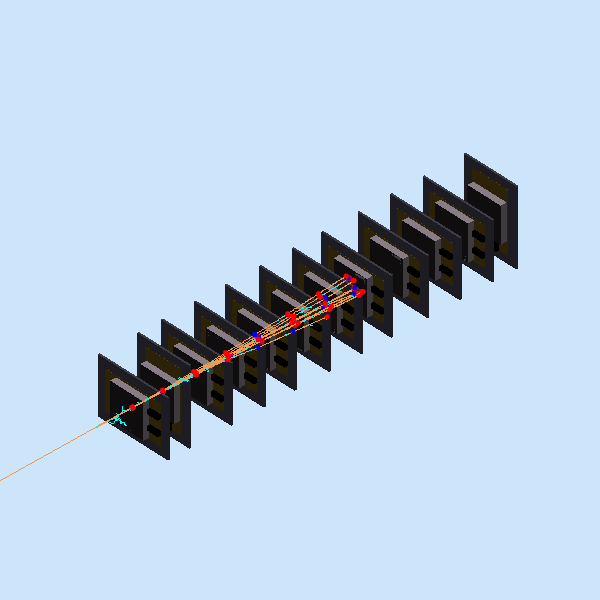 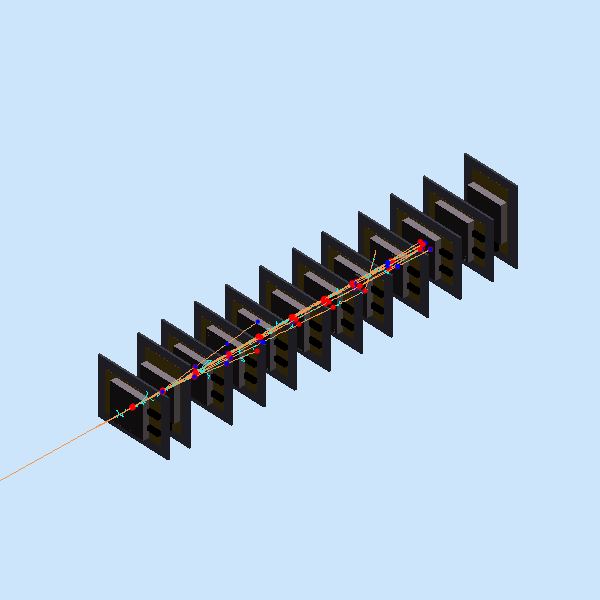 protons @ 280 MeV/c
protons @ 300 MeV/c
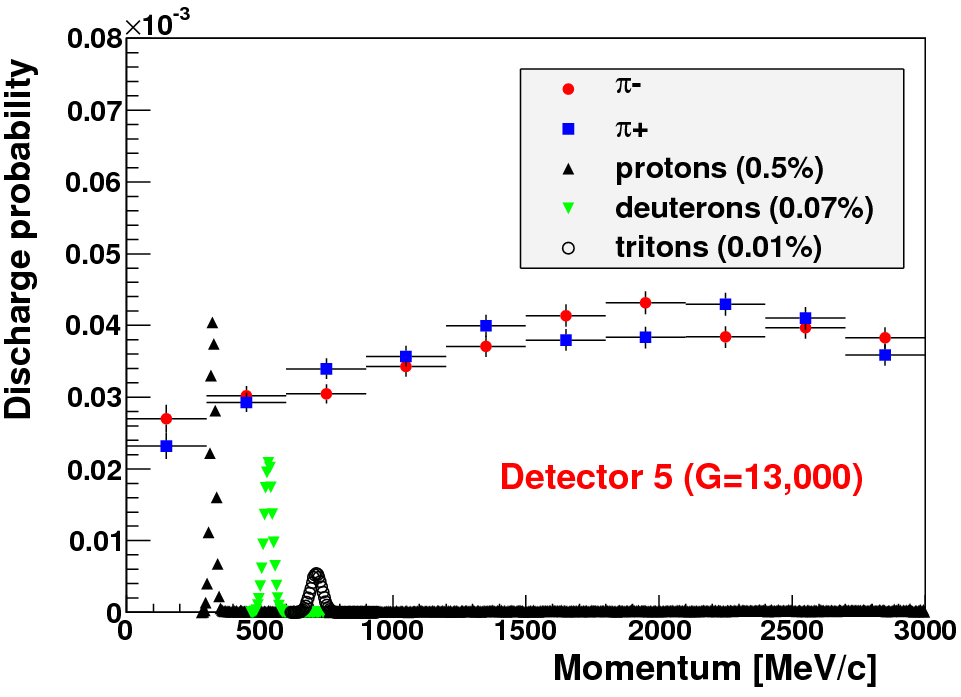 → Understanding of the signals with π+ beam
→ Reasonable agreement with simulation using  Nel = 4.107
G. Charles et al., NIM A648 (2011), 174
6/12/2011
19
Groupe CLAS SPhN
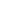 Tests @ Jlab/Hall B
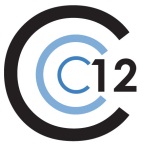 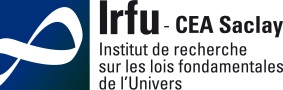 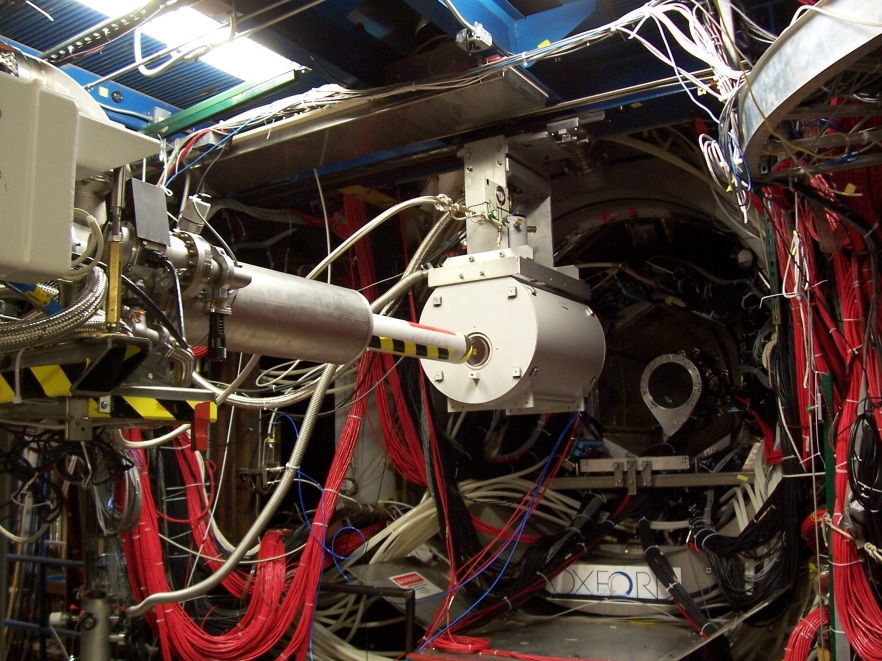 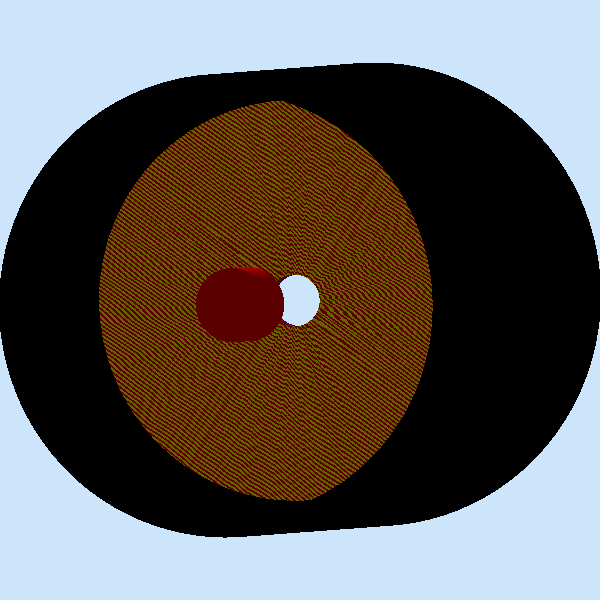 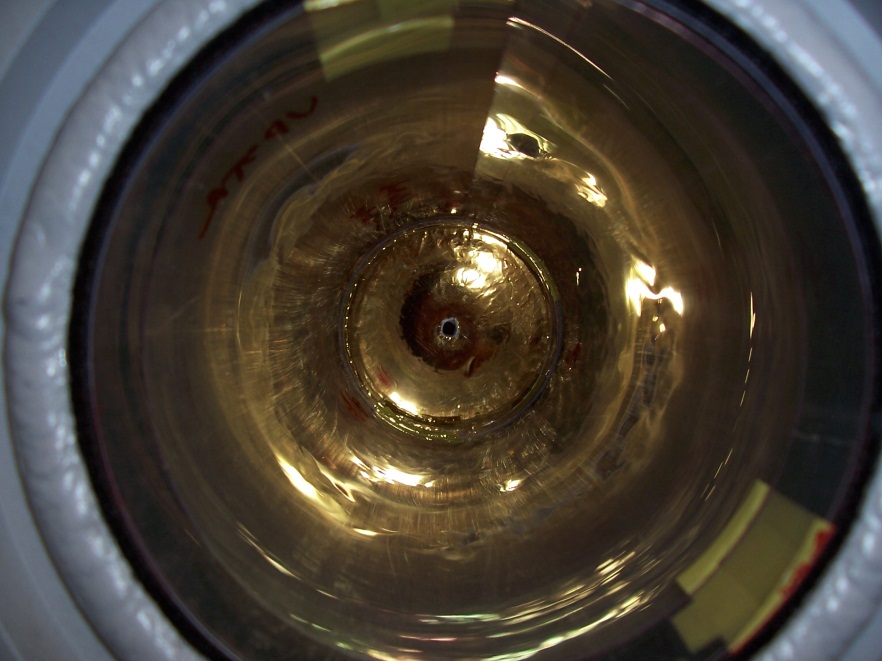 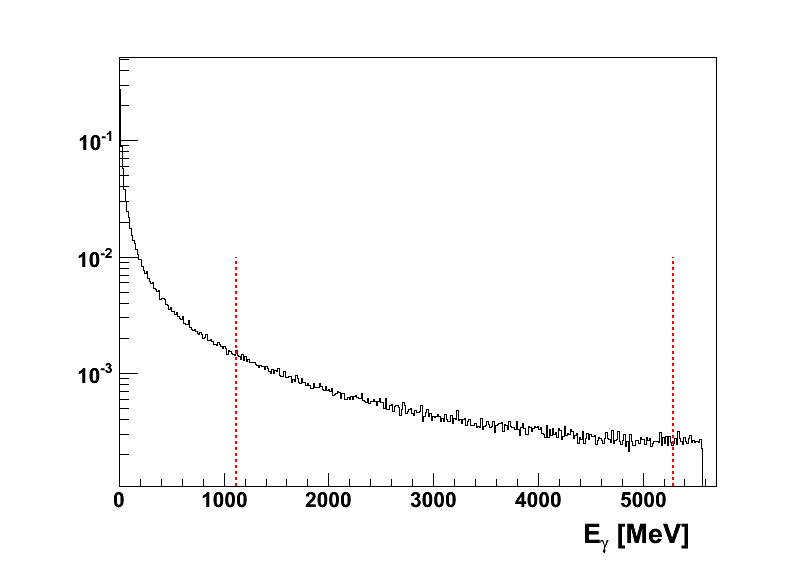 6/12/2011
20
Groupe CLAS SPhN
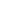 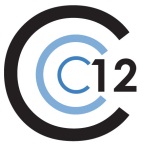 Tests à Jlab: B//E
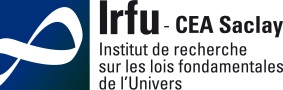 Sparks at 0 T
Spark rate vs B(T)
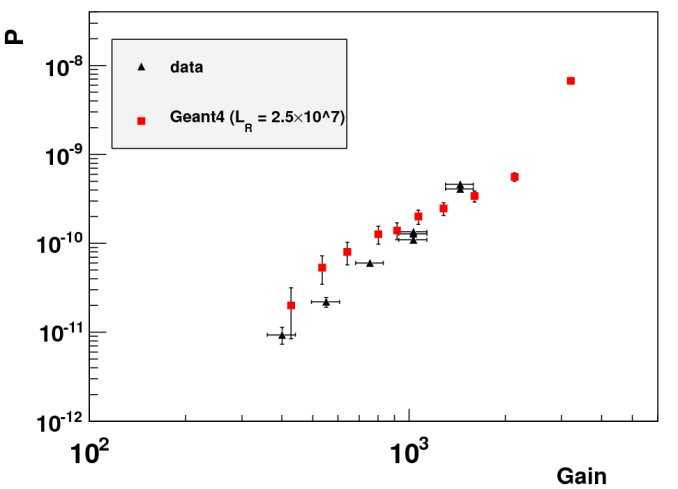 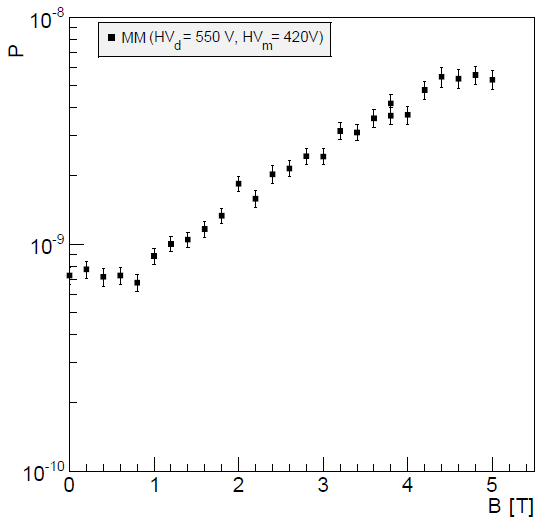 → reasonable agreement with 
     the simulation using 
     Nel = 2.5 107
→ spark rate increased
     by a factor of 10
     between 0 and 5 T
 Enhancement of charge density in amplification gap
B. Moreno et al., NIM A654 (2011), 135
6/12/2011
21
Groupe CLAS SPhN
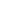 MM-GEM: Results and simulation
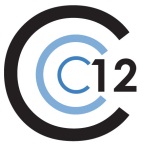 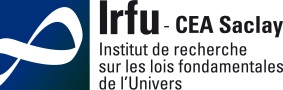 → Comparison at ΔVGEM=280 V (intermediate regime):
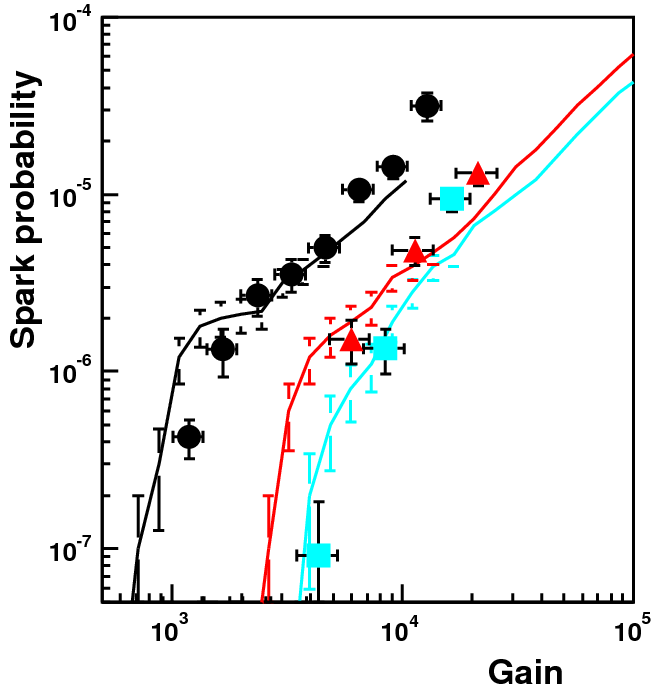 dots: data
lines: simulation
(dslim = 2.109 el / mm²)
MM
MM-GEM 1mm
MM-GEM 2mm
Future followed up Projects
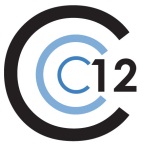 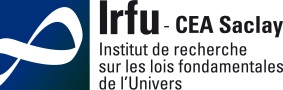 Forward  Photon Tagger (2.5 to 5°) for CLAS12
    MM type Fwd 








EIC  MM type Barrel
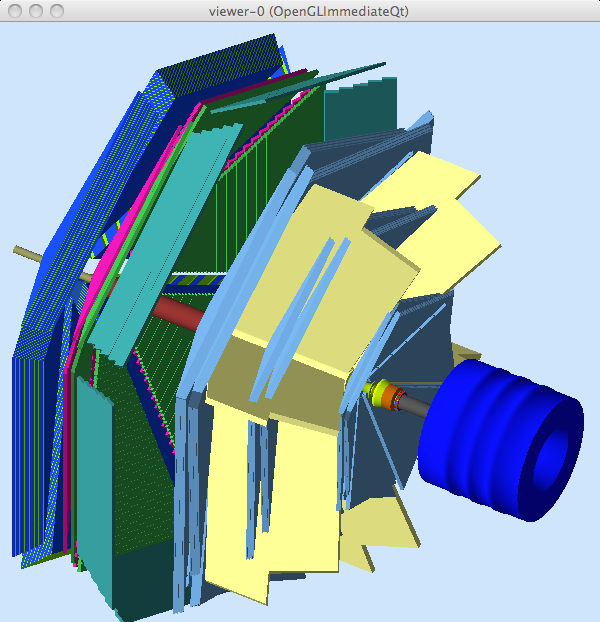 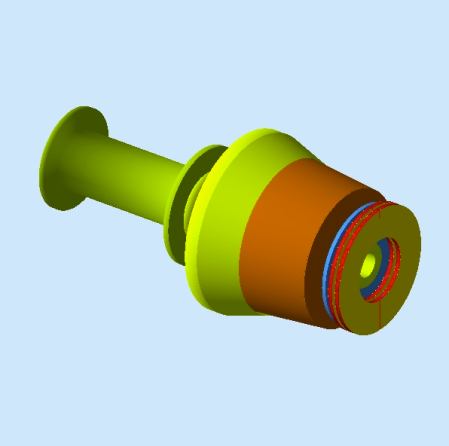 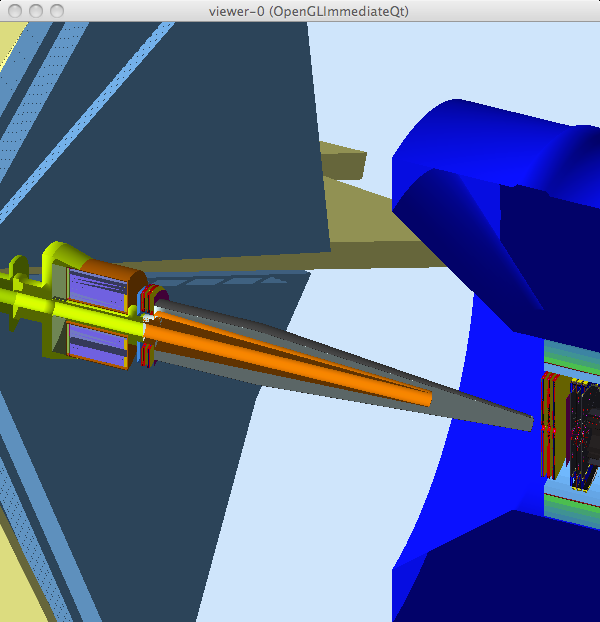 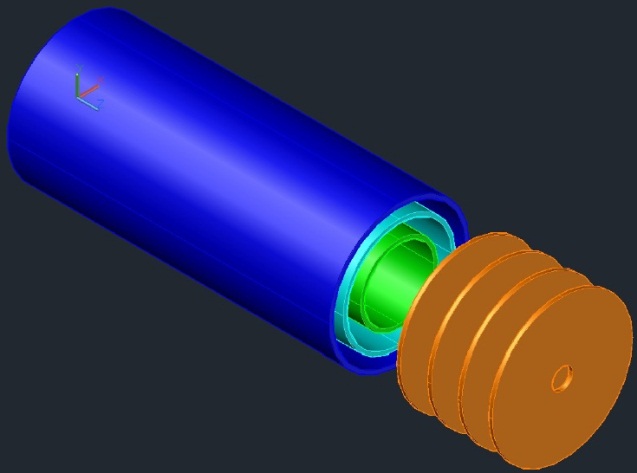 23
Groupe CLAS SPhN
18/11/2011
Summary
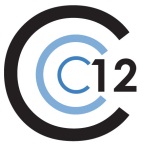 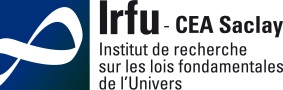 The main issues concerning the future working  environment CLAS12 Tracker project have been adressed.

Simulation tools have been developed and have enabled to understand more quantitavely the Micromegas detector

To be followed in next talk…
6/12/2011
24
Groupe CLAS SPhN
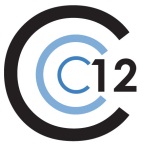 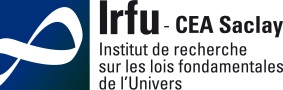 6/12/2011
25
Groupe CLAS SPhN
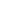 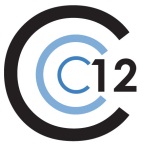 Working  conditions
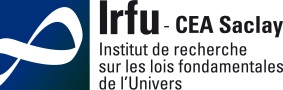 6/12/2011
26
Groupe CLAS SPhN